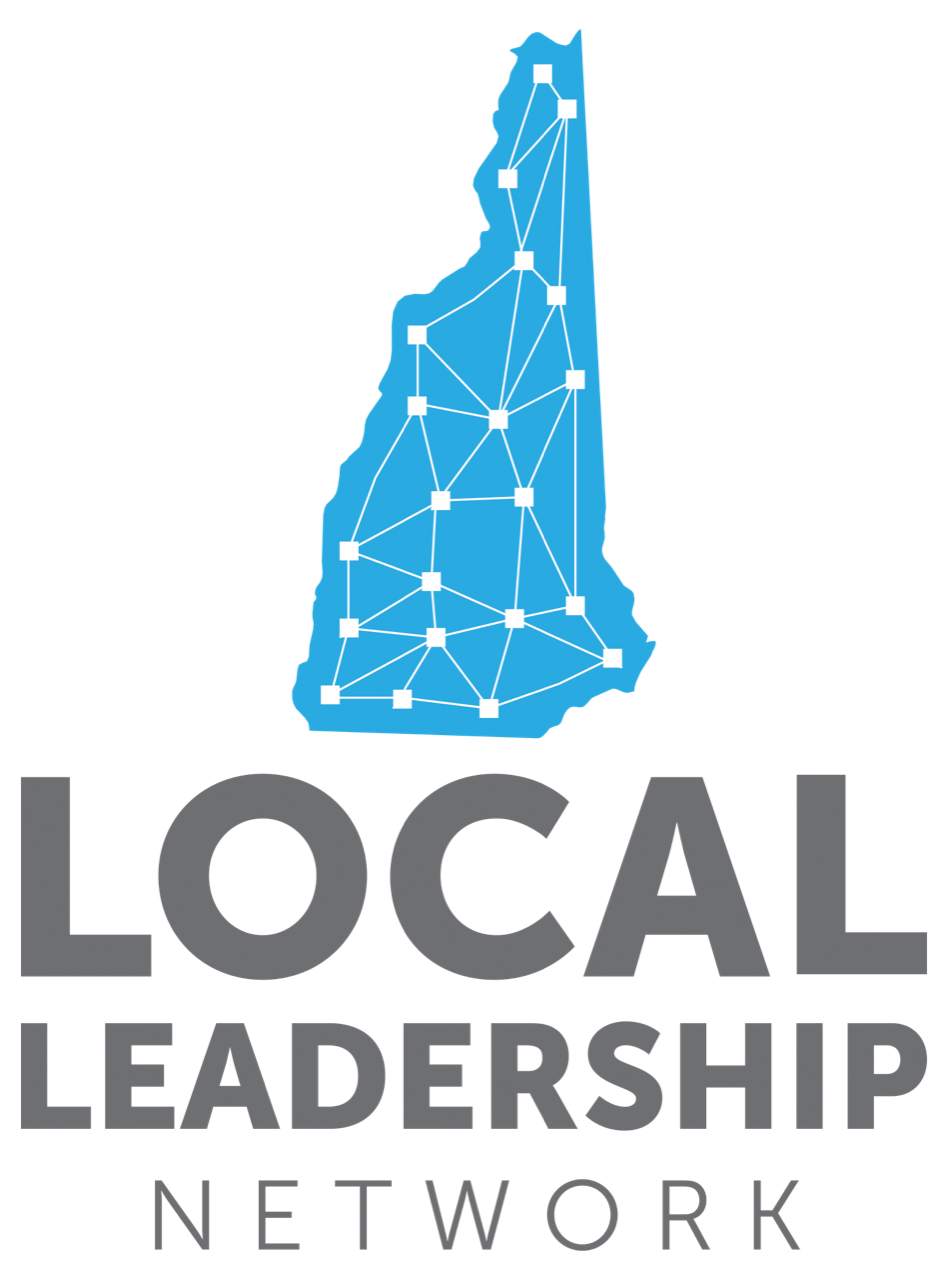 GETTING STRONGER
Group Assessment + Development
MISSION STATEMENT
Start with a Mission Statement

A mission statement provides your organization with a clear foundation of  values and purpose. It is helpful to involve your town committee members in the crafting of the mission statement.

An example of a mission statement is: To develop a strong local committee to inform, inspire, and motivate democratic and progressive activists to spread the democratic and progressive message and recruit and elect Democrats to office.
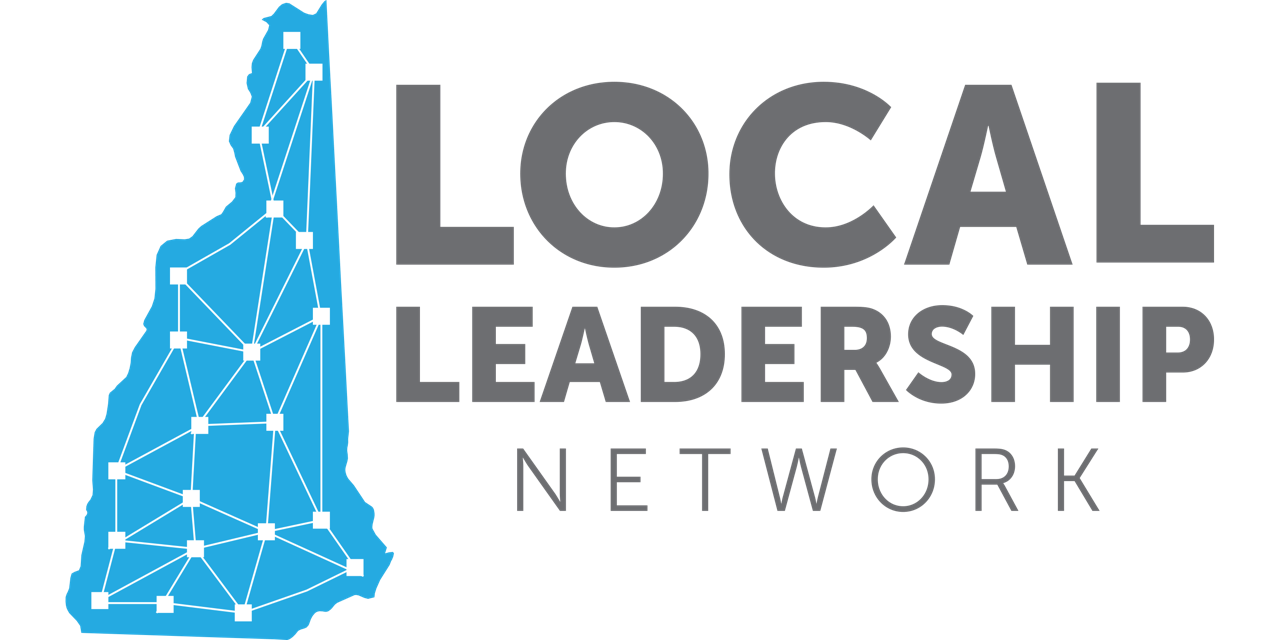 [Speaker Notes: There’s an extra space between of and values.  I don’t think democratic is capitalized.]
DECIDE ON BYLAWS
Bylaws are the rules and principles established by an organization to regulate itself. They guide your organization. You may or may not wish to adopt bylaws. 
For a bylaws template and the NHDP Constitution refer to the NHDP Local Committee  Manual or go to www.nhdp.org/party.
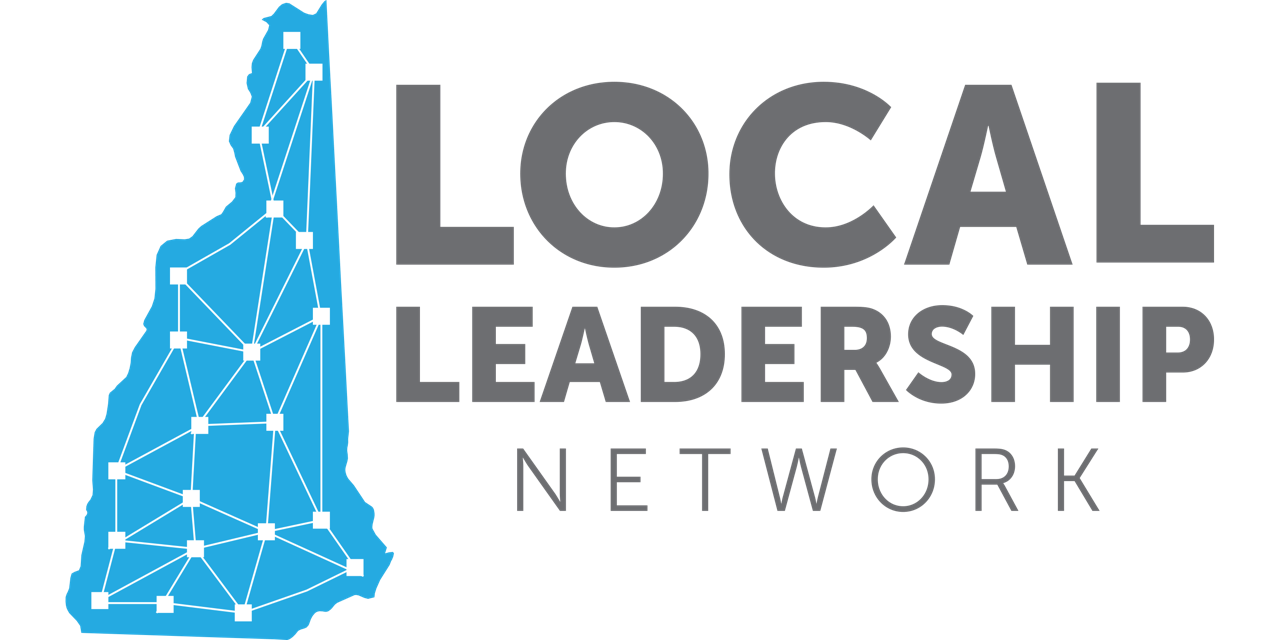 [Speaker Notes: Again, I would not reference pg #s.  Also, should you have a slide on Vision? This feels like it belongs more at the beginning - with mission statement and basic setup - but is also maybe more suited to ‘getting started’ You could likely eliminate this slide completely]
DEVELOP A LEADERSHIP TEAM
The following are recommended leadership roles. However, it is best to assess your committee members skill levels, interests, and the needs of the committee in delegating tasks. Some people may serve dual roles and you may need to recruit other members to carry out some of the committee work. As your organization grows it is helpful to have someone in charge of the following tasks: 
Social media and technology, fundraising, postcard drives, letter writing, visibility, legislative updates, canvassing, and event planning.

This tool kit is directed towards town committees, but where applicable can be adapted to grassroots committees.
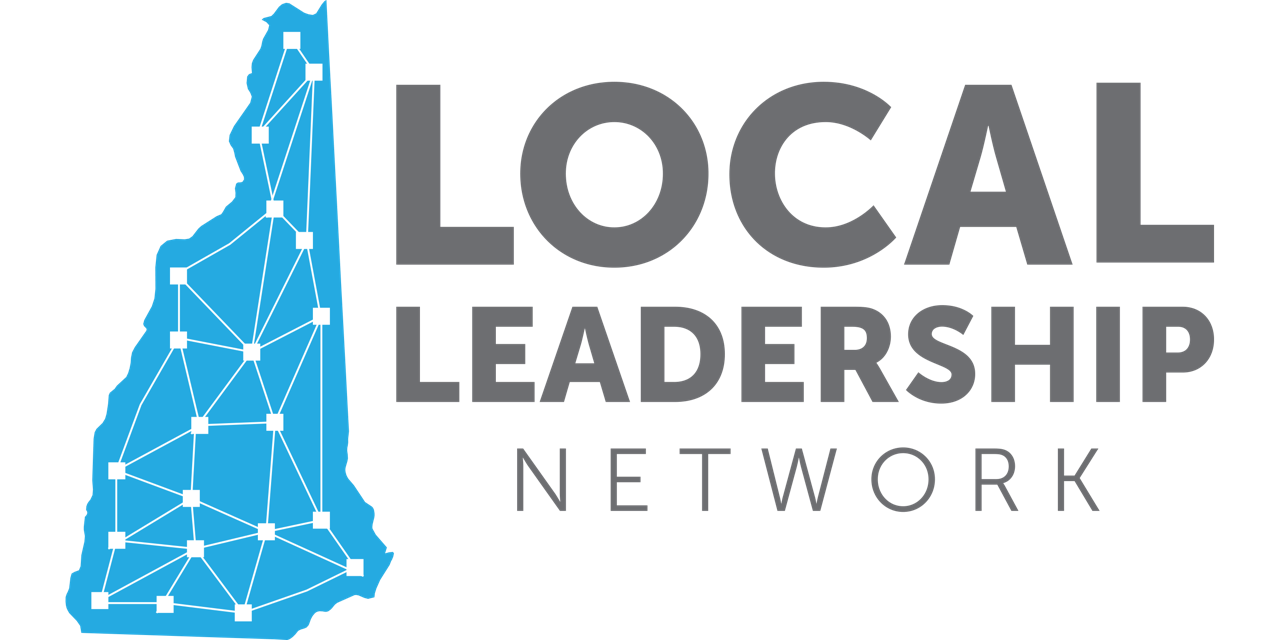 [Speaker Notes: Extra space between updates and canvassing.   Add period at end of last sentence.]
DEVELOP A LEADERSHIP TEAM
Your executive committee is made up of Officers: Chair, Vice-Chair, Secretary and Treasurer, and Delegate(s)-at-large. They  all serve for two year terms and are elected between January 15 and April 1 on odd years. All officers are automatic delegates to the State Convention. All officers and Delegates must be registered Democrats. 
Chair - Leads the committee, writes a monthly newsletter, facilitates monthly meetings, arranges speakers for monthly meetings, attends monthly chair and county NHDP meetings, oversees the workings of the committee and delegates responsibilities.
Vice Chair - Fills in when the Chair is absent, takes on assigned responsibilities. Is responsible for overseeing the committee efforts to recruit candidates to local and state positions. For candidate recruitment go to the NHDP Committee Manual. 
Secretary - Takes minutes, sends out correspondence, keeps updated voter list,  If possible they have technical skills to send out announcements, events and action items. 
Treasurer - Keeps accurate financial records, opens bank account, gets tax ID, heads up fundraising. As a local committee and part of the NH Democrat party you get political non profit status. For fundraising refer to the NHDP Committee Manual. 
Delegate(s)-at-large - Keep Committee and members informed of the NHDP Platform and attend the State Democratic Convention.
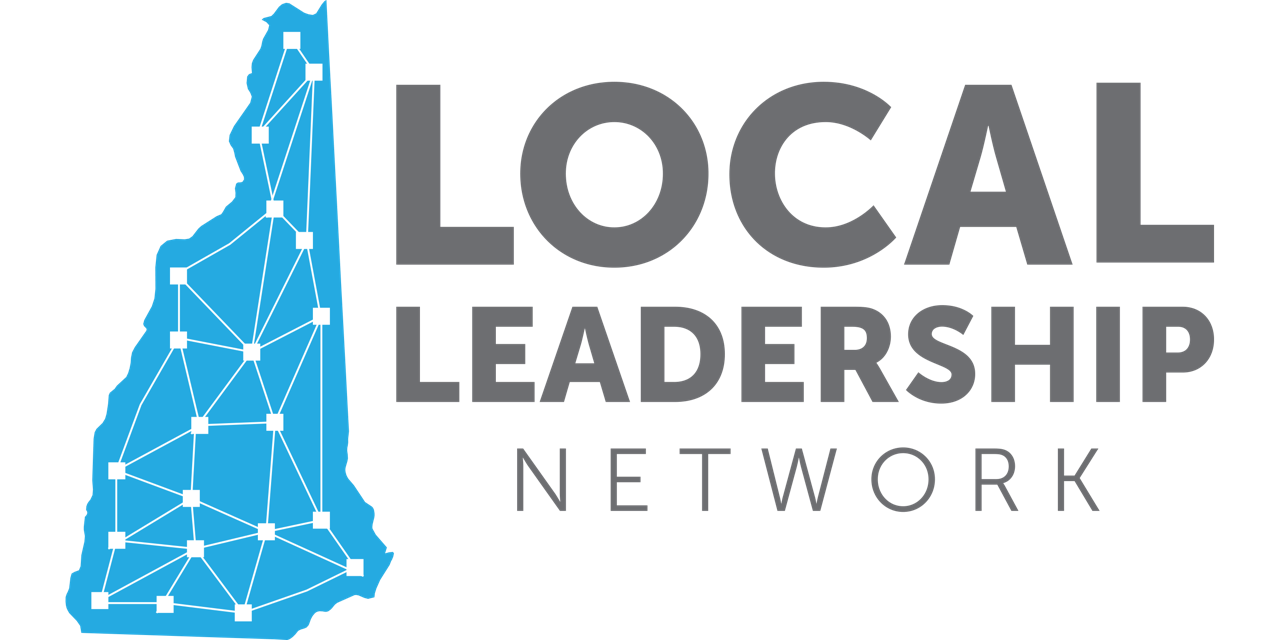 [Speaker Notes: Intro - Delegate(s)-at-large is hyphenated and some towns only have one so I put ( ) around s.   Vice Chair - I would suggest you not reference pg #s in Manual as they may change.  Treasurer - Its’ Democratic party, again omit pg references.]
TIMELINE 
SAMPLE TOWN CHAIR ORGANIZATIONAL TIMELINE
Weekly
Send facebook posts of events/happenings, inspirational quips, action items, etc. 
Post Legislative bills and action items through Mailchimp each Sunday night when legislature is in session
Attend bi-weekly Chairs meeting or send a representative
Monthly
Town Democratic Committee meeting scheduled for the same time each month, (Town Democratic Committees are required to meet 6 times a year)
Town Democratic Executive Committee meeting scheduled for the same time each month
Plan each town Democratic Committee meeting and arrange speakers a month in advance
Send out a Newsletter two weeks before the meeting and post on mobilize.us/nhdp_events
Send out a meeting reminder a week before and the Sunday before the meeting
Attend monthly County Democrat meetings or send a representative
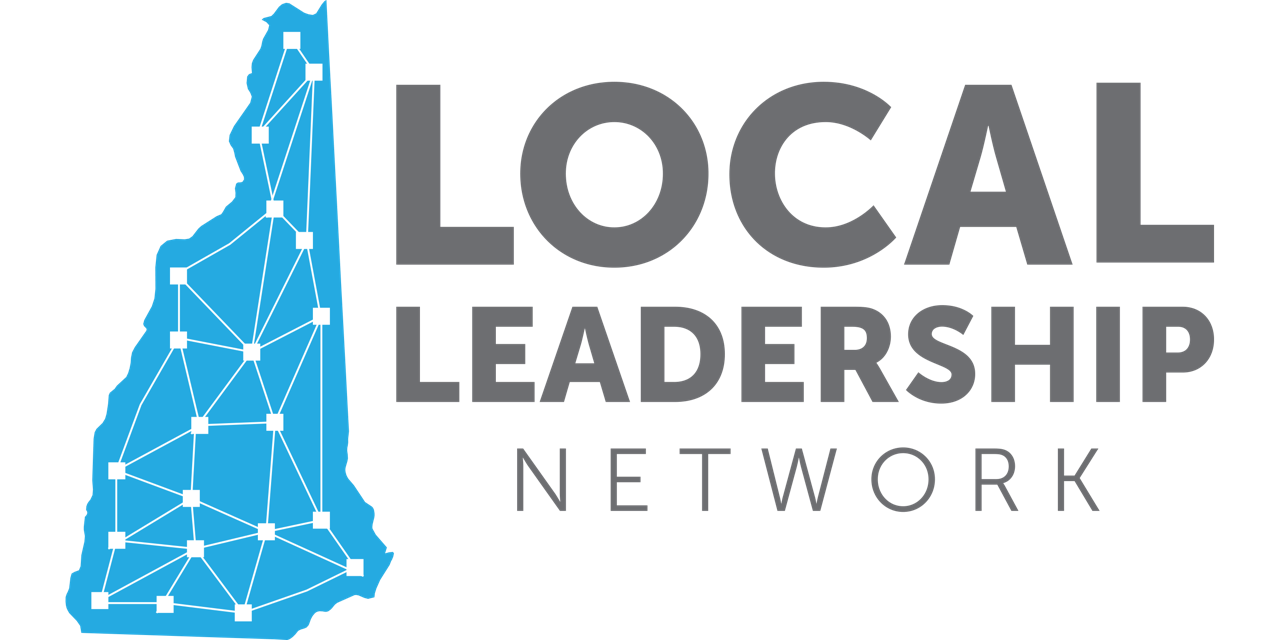 [Speaker Notes: Should this be a “recommended” timeline?  Wkly - make action plural. what is the distinction between town democratic meeting and democratic committee meeting?  I assume you mean executive board?]
TIMELINE 
SAMPLE TOWN CHAIR ORGANIZATIONAL TIMELINE
Annually
Build voter list and membership by setting up information booths at town meetings, school meetings, polls, and the transfer station
Be aware of local elections and recruit progressive candidates - meet with local leaders to brainstorm about local elections and possible candidates
Introduce and promote name recognition of potential candidates through visibility or canvassing
Write letters to the editor - ask designated committee members to keep up to date on certain issues or candidates so that they are ready at a moments notice to send a LTE 
Update voter and mailing lists with Votebuilder, Excel and Mailchimp
Send postcards to all Democrats, Independents who vote Democrat, and new voters, inviting them to join the committee
Hold a local Democrats social event once a year - you can make this fun, and a fundraiser
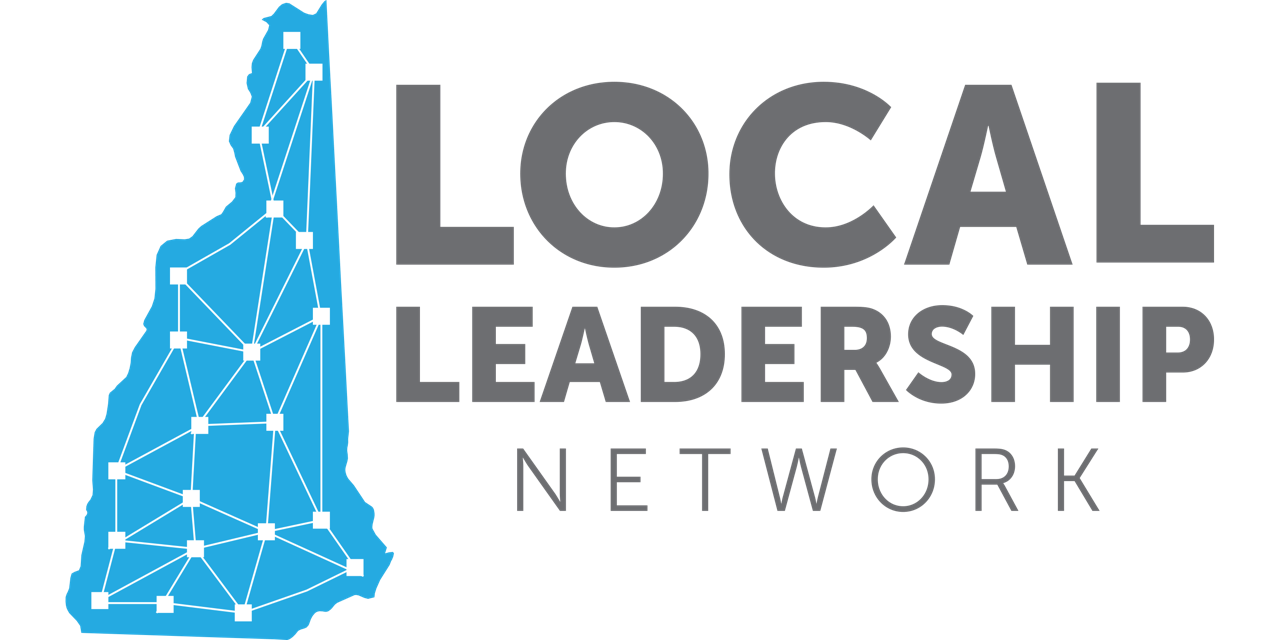 [Speaker Notes: Annually, 6th bullet - Update voter and mailing lists:  Votebuilder, Excel, MailChimp.  Election Yr - Maybe create sub bullets in first Section:  Set Dates for:  and then list each underneath.  In that way people’s eyes will be directed to key words which is not “set dates”.  ‘try to plan one in person social event per year for community building’ vs specific to the fall.]
TIMELINE 
SAMPLE TOWN CHAIR ORGANIZATIONAL TIMELINE
Election year
Invite candidates to meetings individually or as a panel
Set dates for phone banks, relational organizing, and canvassing
Host poster building parties and schedule visibility events
After the primary, do a town mailing with information on the candidates and election 
Get involved in the primaries and introduce candidates - as a member of the NHDP you must remain neutral in contested primaries, but getting the Democrat candidates names out is paramount
Train volunteers and pair them with experienced volunteers
Recruit for numerous jobs such as visibility, delivering signs, baking, driving canvassers, sending postcards.  Just get people involved, and pretty soon they are canvassing
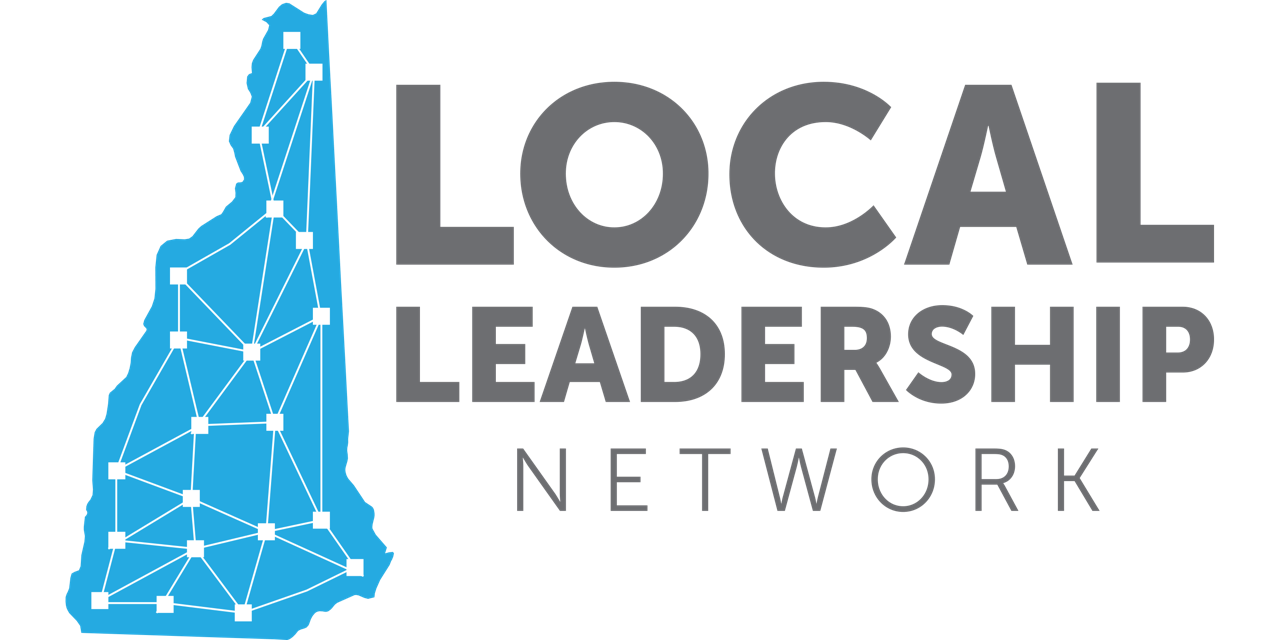 [Speaker Notes: Annually, 6th bullet - Update voter and mailing lists:  Votebuilder, Excel, MailChimp.  Election Yr - Maybe create sub bullets in first Section:  Set Dates for:  and then list each underneath.  In that way people’s eyes will be directed to key words which is not “set dates”.  ‘Party chairs must remain neutral in contested primaries’ vs show bias, etc.]
SAMPLE MAILING
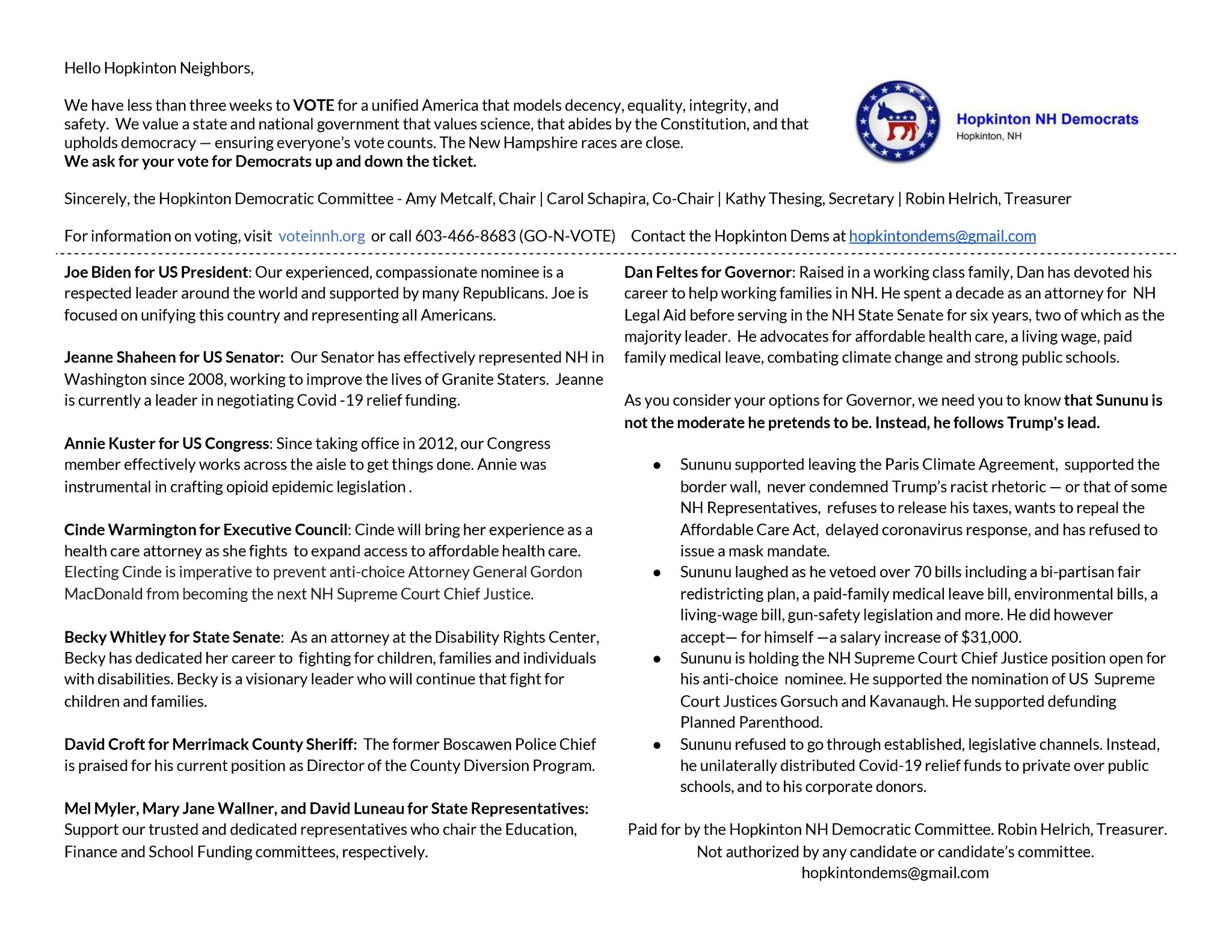 Sent out to local constituents for the NH Primary
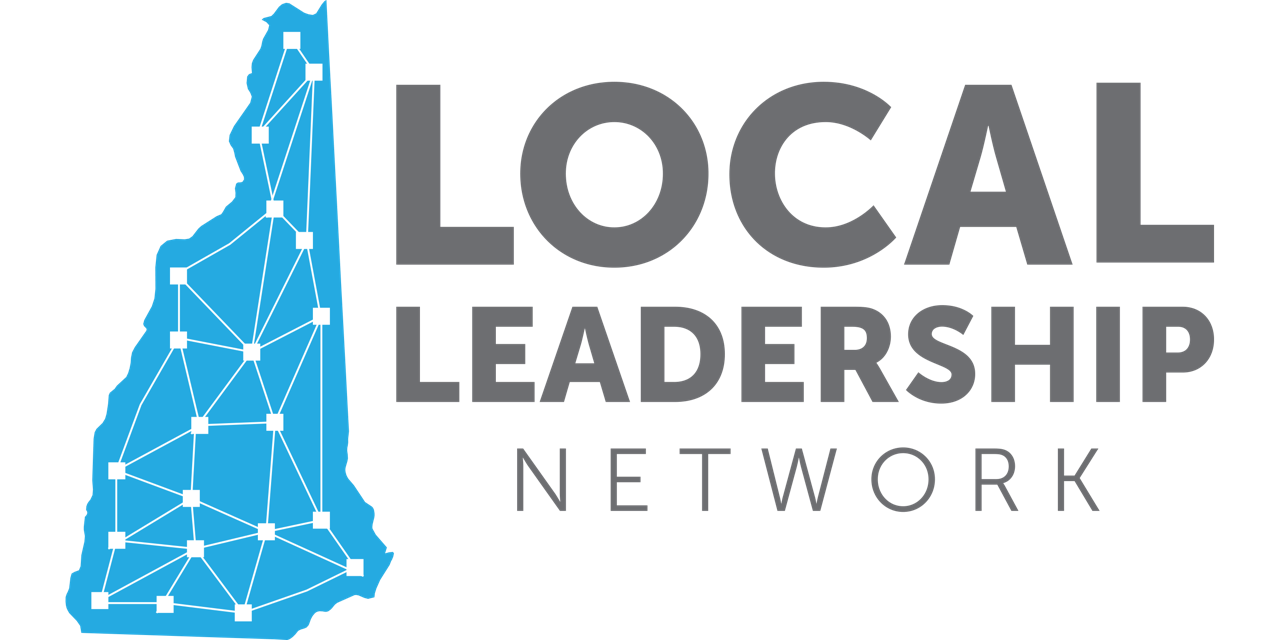 [Speaker Notes: Annually, 6th bullet - Update voter and mailing lists:  Votebuilder, Excel, MailChimp.  Election Yr - Maybe create sub bullets in first Section:  Set Dates for:  and then list each underneath.  In that way people’s eyes will be directed to key words which is not “set dates”.  This is pretty wordy and hard to read - maybe just my computer?  also, suggest slate mailers maybe?  I can send you an example of what we did last year.]
SOCIAL MEDIA + TECHNOLOGY
Mail Chimp: is a free effective emailing software system to reach your town committee members. Visit MailChimp.com. 
Virtual Meetings: Set up a Zoom Account. The NHDP will help you with this if you do not have one available.
Vote Builder: The town chair can access voter information through votebuilder or VANS database. This contains the official list of all the registered voters in your community. You can access voter lists, voter history, party affiliation, addresses, past volunteer activities and more.  You can use it to store all your local membership data such as events, meeting minutes, emails, etc.  NHDP will provide votebuilder training through politcal@nhdp.org.
Canva: is a free graphic design tool that can be used to create online media. Visit canva.com.
Social Media:  Facebook, Instagram and Twitter are great for sending out information, motivational and inspirational quips, fun exchanges, special action items and more. The best practice is to find the media platform you are most comfortable with and spend time learning it. You can use tools to automatically share from one to the other. For instance, your facebook posts are automatically shared on twitter so that you do not have to manually post on both.
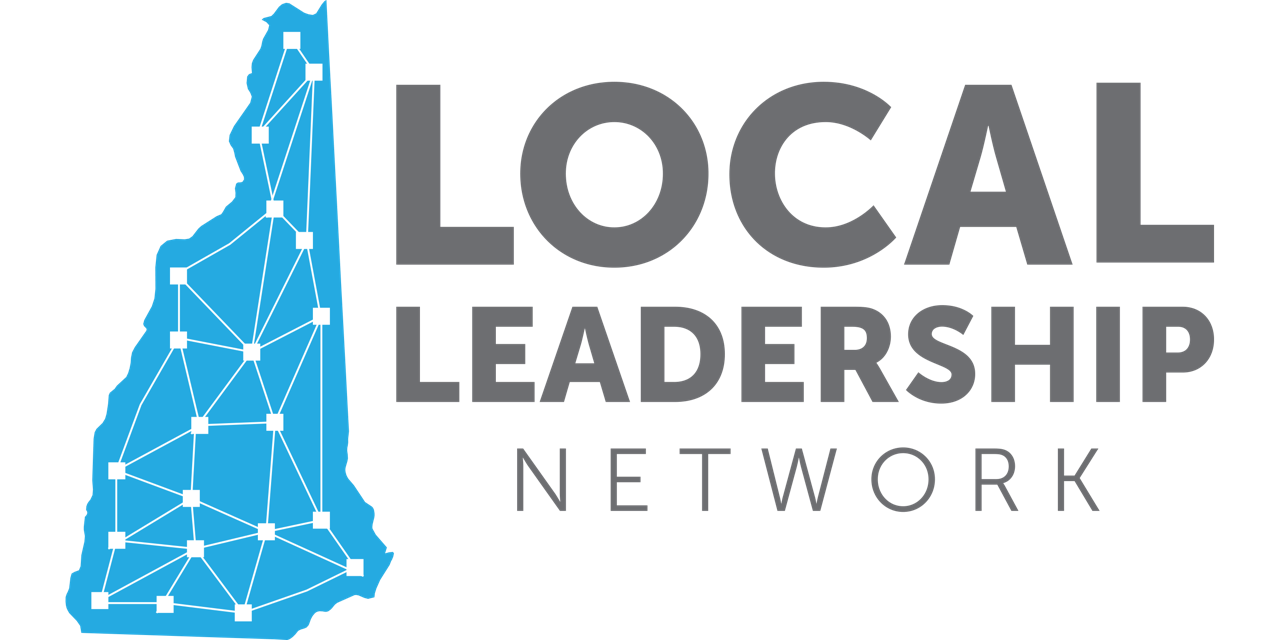 [Speaker Notes: MC - I would leave out reference to future tool kits as we don’t know if that will be a tool kit.  But do mention it’s “free”.    VM - you should note there is a cost for Zoom for any meetings over 40mins.  VB - restricted to Chair only unless otherwise authorized by NHDP.  Canva - again, omit ( ) as there may not be another toolkit.  
Canva is better described as a graphic design tool that can be used to create online media. I would just say ‘social media’ and also include instagram - general best practic is to pick the one you are most comfortable with/spend time on and focus there.  You can use tools to automatically share from one to another, for instance your facebook posts are automatically shared on twitter so you are not having to manually post on both. The link for mailchimp is likely not workable.  MailChimp is one word.]
ASSESS UNDERSTANDING OF NHDP AND EDUCATE MEMBERS
As a local committee you are considered part of the NH democratic party. The NHDP is available to assist in any way they can. They have provided the NHDP 2021, 2022 and beyond: A Local Committee Manual, to answer many of your questions. 
For more information on the NHDP go to nhdp.org/party
It is helpful to have a meeting dedicated to reviewing and discussing the NHDP Platform and to introduce the NHDP staff. A fun exercise is to have a meeting comparing the NHDP and NHGOP platforms.  You learn a lot about the differences between the parties, the Democratic and Progressive message and why electing Democrats is so important.
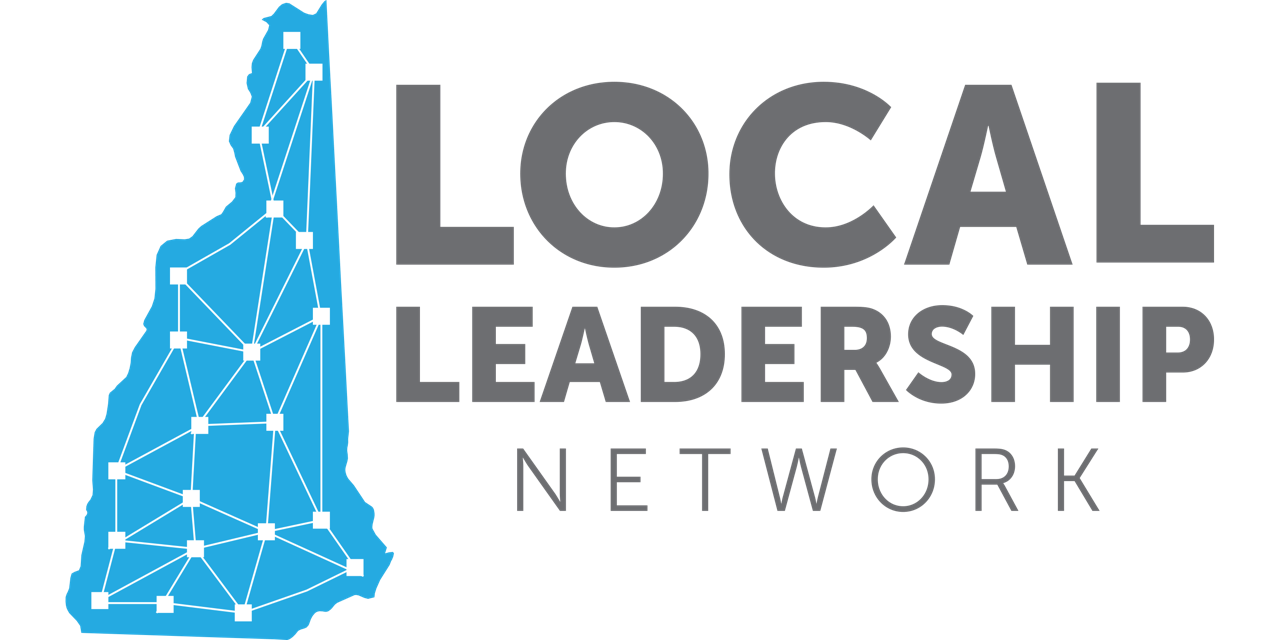 [Speaker Notes: 2nd & last sentence - Capitalize NHDP.  

the manual referenced in the first bullet should be in italics or quotes to indicate it is a publication - you could likely just make it a link and delete the second bullet (happy to help show you how to do this if you don’t know how. same with the link to NHDP website.  Typo in second to last sentence - ‘for have’]
NH STATE PARTY OFFICERS and STAFF
NHDP OFFICERS

 	Chair, 1st Vice Chair, 2nd Vice Chair, Secretary, Treasurer,

	Legal Counsel, DNC Committee Members, At-Large-Member


NHDP STAFF

	Interim Executive Director, Administrative Director, 

Political Director, Grassroots Director, Press Secretary

Deputy Communications Director, Data Director, 

Special Projects Director, Deputy Grassroots Director

	
	For current Officers and Staff go to nhdp.org/events
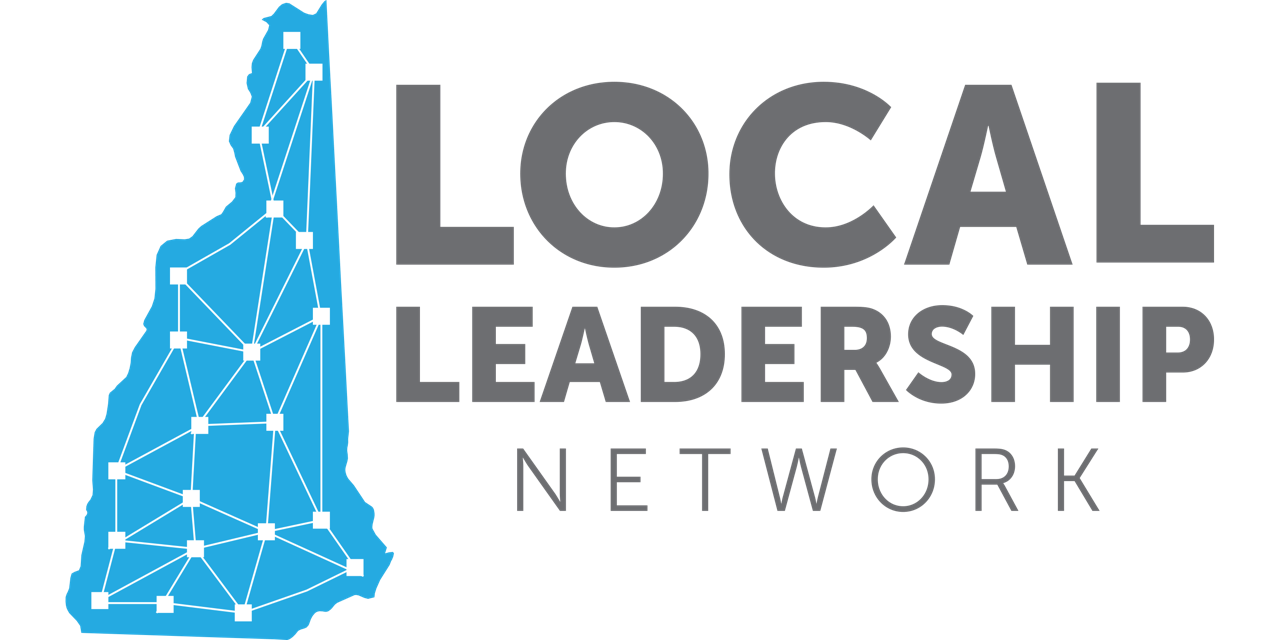 [Speaker Notes: Should we just reference the NHDP website as these may change?  It’s that maintenance thing. I agree with this - we’d need to update every couple years (hopefully)]
RESOURCES
NHDP LOCAL COMMITTEE HANDBOOK: NHDP 2021, 2022 and beyond: A Local Committee Manual, to answer many of your questions. 

NHDP: hdp.org/party

VOTEBUILDERS: politcal@nhdp.org.

MAILCHIMP: MailChimp.com. 

CANVA:  canva.com.


DAILY LEGISLATIVE HOUSE AND SENATE COMMITTEES CALENDAR: http://www.gencourt.state.nh.us/

KENT STREET COALITION:  www.kentstreetcoalition.org; email: membership@kentstreetcoalition.org